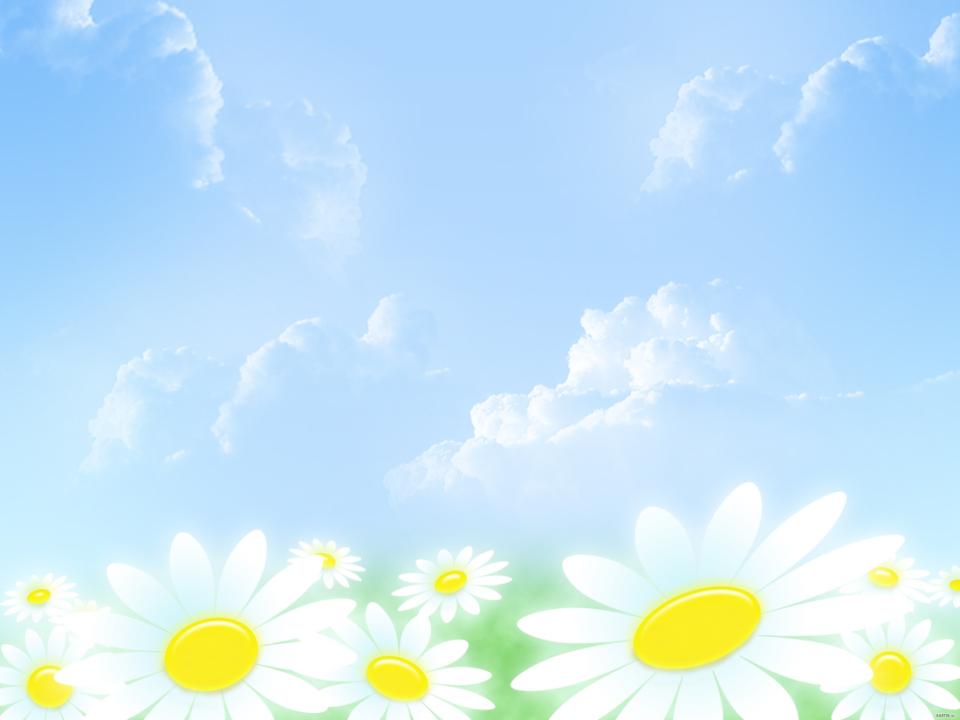 МБДОУ «Каргасокский д/с  №3»
«Составление творческих рассказов по картине с детьми старшего дошкольного возраста 
(по технологии ОТСМ-ТРИЗ-РТВ)»

Подготовила: воспитатель Леонтьева Е.Л.
2023г.
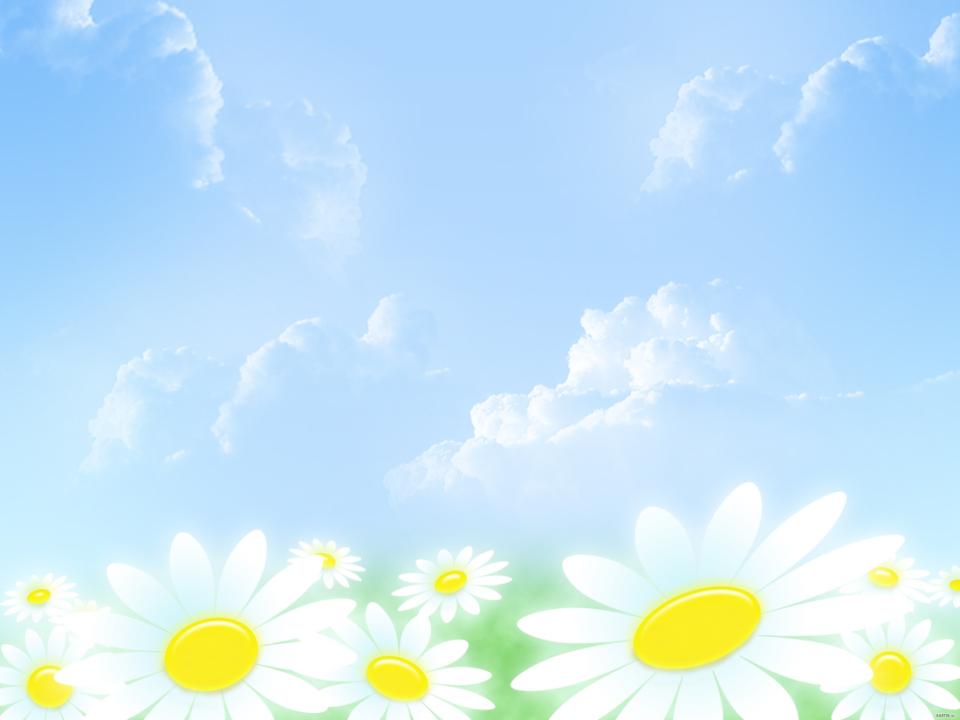 Пояснительная записка
Для детей в процессе развития речи характерно стремление сочинять рассказы на определенную тему. Старались поддерживать это стремление и развивать навыки их связной речи. Большим подспорьем для нас в этой работе стало использование картин. Всегда на занятиях по рассказыванию  в качестве основного приема обучения  используется образец рассказа воспитателя. Опыт показывает,  что дети просто повторяют рассказ воспитателя с совсем незначительными изменениями. Такие рассказы бедны выразительными средствами и в них мало распространенных и сложных предложений.  В рассказах детей очень много слов-повторов,  длительных пауз между предложениями. Но главным недостатком является то, что ребенок  сам не строит рассказ, а повторяет предыдущий с небольшими изменениями. За одно занятие детям приходится выслушивать несколько однотипных рассказов, и детям становится неинтересно. Закономерно возникают вопросы:
Нужны ли примеры рассказов воспитателя до того, как ребенок сам составил текст по картине?
Верно ли выбрана форма обучения детей составлению рассказов?
                    
      Мы начали искать ответы и заинтересовались технологией и методами ТРИЗ, рассчитанные на обучение детей составлению рассказов по картине.
                      1. Текст реалистического характера.
                      2. Текст фантастического характера.
Основополагающим моментом в данной технологии является то, что обучение детей составлению рассказов по картине основывается на алгоритмах мышления.  В работе над каждой картиной выделяется несколько этапов, на каждом из них представлена какая-либо мыслительная операция, в результате освоения которой у ребенка развивается способность самостоятельно делать речевые зарисовки по картине. Обучение ребенка осуществляется в процессе его совместной деятельности с педагогом посредством системы игровых упражнений.
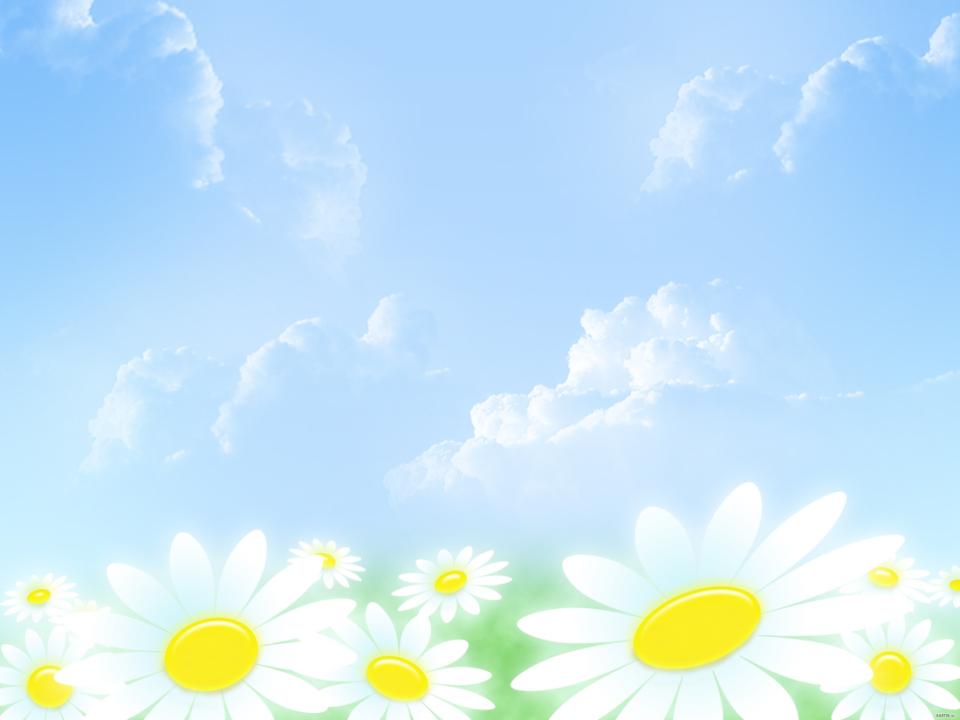 Этап 1. Определение объектов на картине
Цели:
Учить детей определять объекты, изображенные на картине, и схематизировать их;
Учить детей запоминать эмблему этапа и озвучивать правило: «Смотрю на картину и называю объекты»;
Активизировать словарь дошкольников в соответствии с сюжетом картины (называние объектов и их частей).

Алгоритм определения состава картины:
Перечисли объекты, изображенные на картине;
Схематически изобрази их на листе бумаги;
Сгруппируй по какому-либо признаку;
Правило этого этапа: «Смотрю на картину
       и называю объекты». Покажи его эмблему.
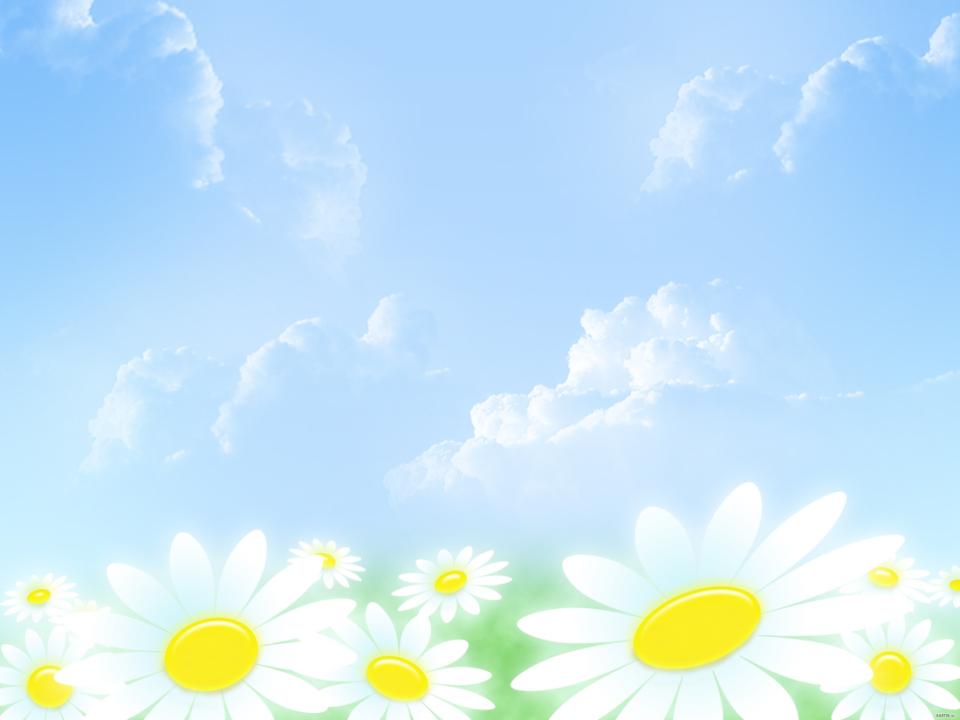 Этап 2. Установление взаимосвязей  между объектами на картине
Цели: 
Учить детей находить взаимосвязи объектов, изображенных на картине;
Учить объяснять связи между объектами и обозначать их стрелками;
Учить запоминать эмблему этапа и озвучивать правило: «Один объект связан с другим»;
Активизировать словарь дошкольников в соответствии с сюжетом картины (называние действий и взаимодействие объектов).
Алгоритм установления взаимосвязей между объектами на картине
Выдели два объекта на картине
Объясни, почему они между собой связаны
Объедини названные объекты стрелками
Правила этого этапа: «Все объекты между 
      собой связаны»,  «Один объект связан с 
       другим, потому что…» и т. д.
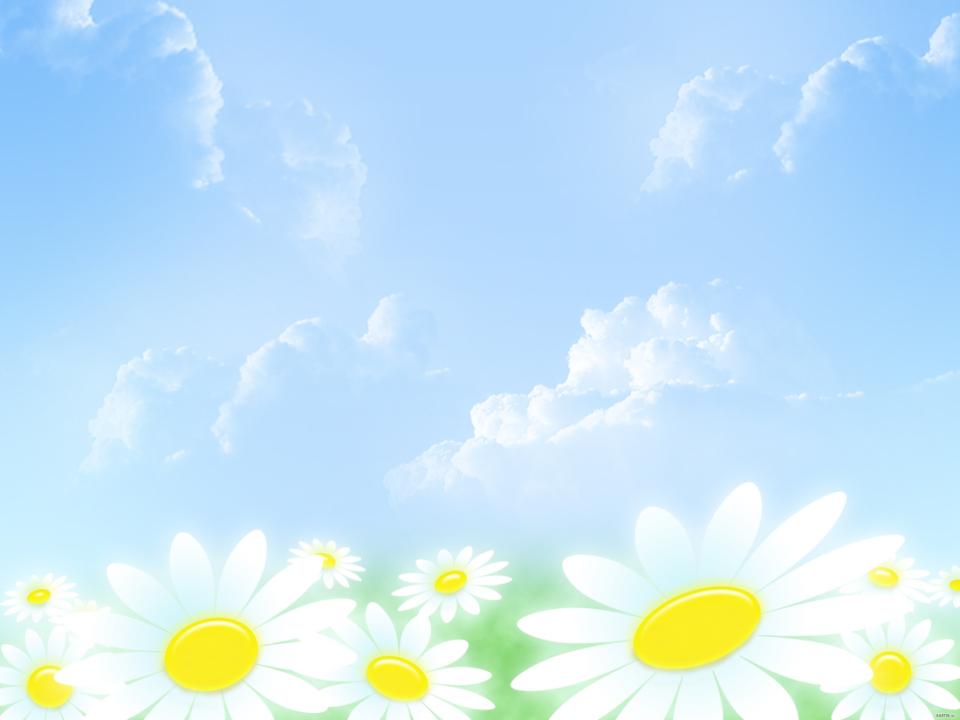 Этап 3. Составление сравнений, загадок и метафор по картине
Цели:
Учить детей составлять сравнения, загадки и метафоры по моделям
Учить узнавать эмблему этапа и озвучивать правило: «Я смотрю на предмет, изображенный на картине и могу сравнить его признаки с признаками других предметов»;
Активизация словаря дошкольников по сюжету картины (проговаривание прилагательных).

Алгоритм составления сравнений:                                             Пример:
Выбери предмет, изображенный на картине                           Мяч
Что ты можешь сказать о его форме?                                   Круглый
           (цвете, размере, величине и т.д.)
Какие еще предметы, круглые по форме, ты знаешь?         Колесо, солнце,                                                       
                                                                                                 колобок – круглые по форме
Составь словосочетание: «Мяч по форме                   Мяч по форме похож на похож на …»                                                                                               колобка
Алгоритм составления загадок:
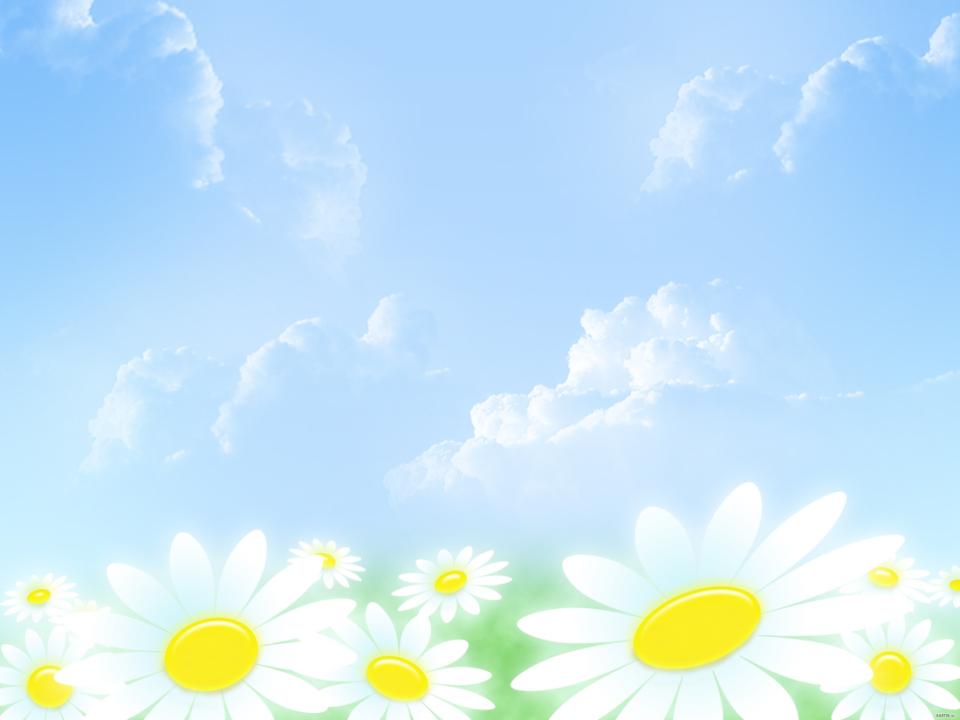 Загадки составляются из трех сравнений одного объекта с другим
Выбери предмет на картине и перечисли его особенности – признаки (цвет, форму, его части…).
Выбери один из вопросов, по которому ты будешь составлять загадку.
Какой предмет? Что такое же у других предметов?
Что делает? Кто или что делает так же?
На что это похоже? Чем отличается?
Перечисли предметы, похожие на выбранный тобой.
Найди в них общее.
Составь текст загадки с помощью слов: «как», 
            «но не..»
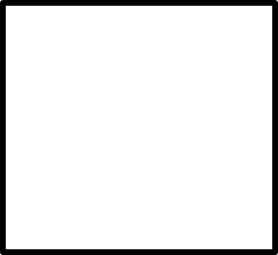 З
[Speaker Notes: дд]
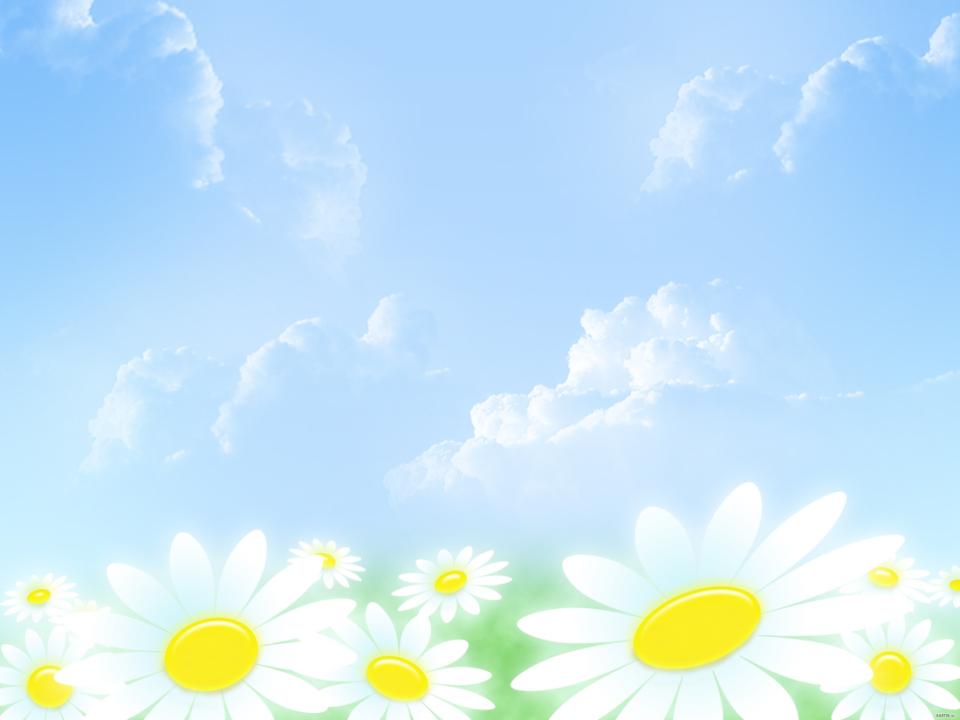 Этап 4. Представление возможных ощущений с помощью разных органов чувств
Цели:
Учить детей на основе восприятия объекта представлять возможные ощущения через разные органы чувств (слух, зрение, осязание, обоняние)
Учить детей находит эмблемы этапа и озвучивать правило :»Я смотрю на предмет и представляю, чем он может пахнуть, какие он издает звуки и какой он на ощупь»;
Активизировать в речи слова, 
       характеризующие звуки, запахи, 
       тактильные ощущения.



Алгоритм мыслительных действий:
Посмотри на картину, «войди в нее».
Выбери орган чувств, который поможет тебе 
       «путешествовать» по картине;
3.     Опиши свои ощущения
4.     Найди эмблемы этого этапа (Описание возможных ощущений, полученных через          органы обоняния – Волшебник «Я нюхаю»; Описание возможных ощущений, полученных с помощью тактильного анализатора – Волшебник «Я ощущаю лицом и руками»; Описание возможных ощущений, полученных с помощью органа слуха – Волшебник «Я слышу» (чувствую).
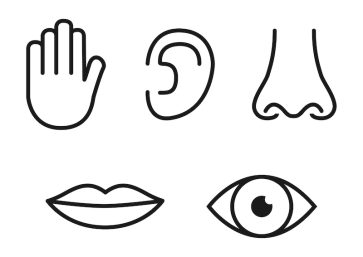 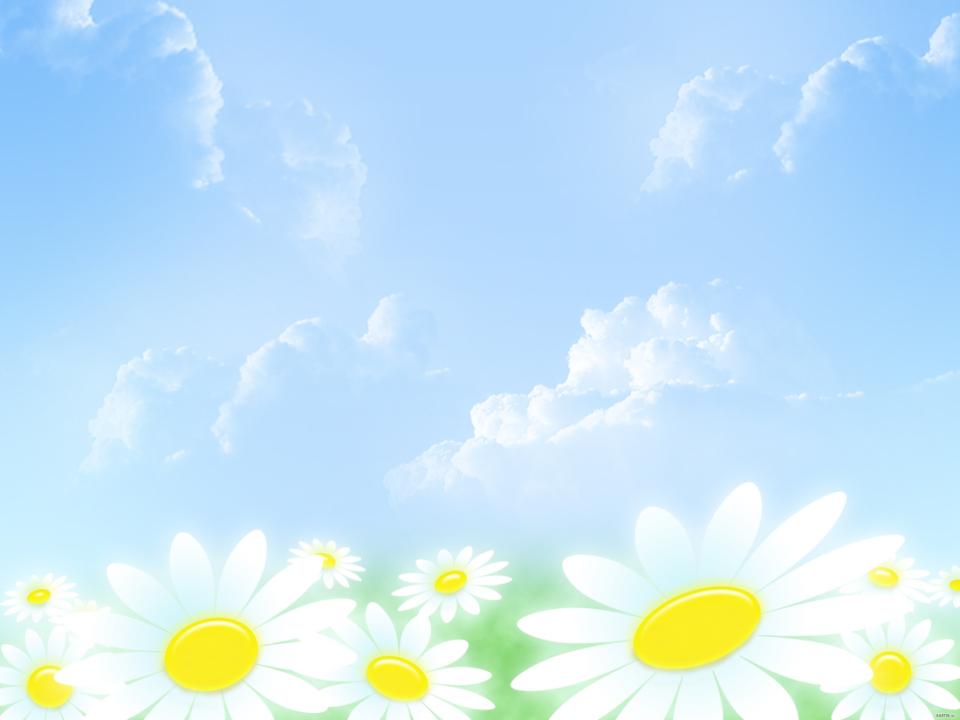 Этап 5. Составление рифмованных текстов по мотивам содержания картины
Цели:
Учить детей подбирать рифмы к названиям объектов на картине и составлять с ними рифмованные тексты;
Активизировать речь детей с помощью рифмующихся слов;
Учить детей находить эмблему этапа.
       Алгоритм составления рифмованных тестов создан на примере сочинения лимериков
           Алгоритм                                                                                 Пример
1. Подбери рифмующиеся слова к предметам на картине                                            мячик-зайчик
                                                                                                                                             бантик-фантик
                                                                                                                                          девочка-припевочка
2. Из пары слов составь две строчки так,                                                     Жила-была девочка. И была она 
    чтобы каждая строчка заканчивалась                                                          припевочка. На голове у нее 
    рифмующимся словом                                                                                    бантик. Он похож на фантик.
3. Теперь составь стишок из четырех
          строчек
4.  Добавь пятую строчку, можно без рифмы.              + Она веселилась и не знала о своей неприятности.
5. Выразительно прочти стишок
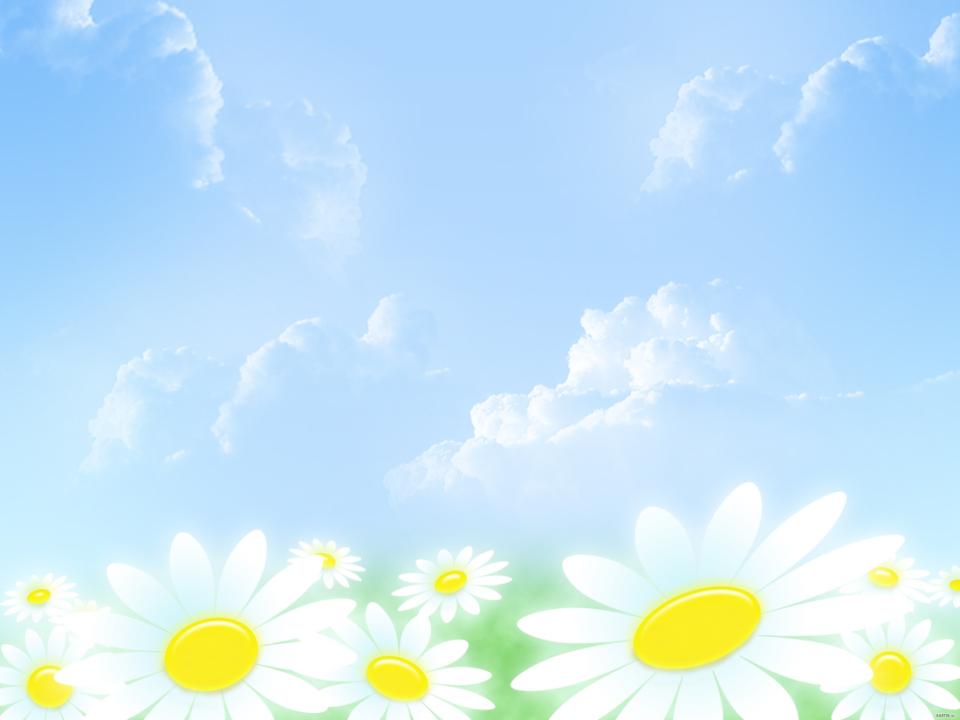 Этап 6. Определение местонахождения объектов на картине.
Цели:
Учить детей пространственной ориентировке на картине;
Активировать в речи детей слова, обозначающие пространственные понятия (наречия);
Учить детей находить эмблему этапа и озвучивать правило: «У каждого объекта есть свое место на картине».
Алгоритм мыслительных действий:
Выбери предмет. Определи, где он находится на картине.
Опиши, как расположены другие предметы по отношению к нему: 
     а) как это видит тот, кто рассматривает картину; 
     б) с позиции выбранного предмета.
3. Правило этого этапа: « У каждого объекта есть 
     свое место на картине».
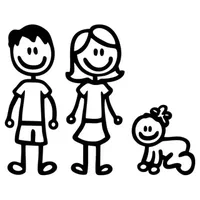 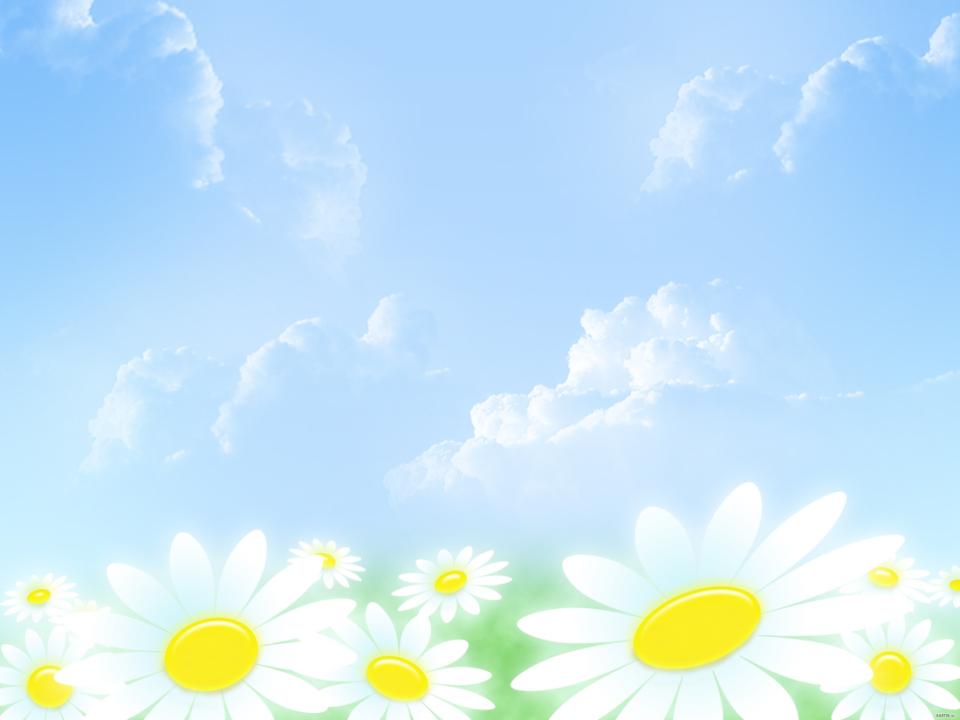 Этап 7. Составление речевых зарисовок с использованием разных точек зрения.
Цели:
Упражнять детей в умении перевоплощаться в объект на картине, изменять свое настроение во времени;
Учить составлять речевую зарисовку от имени какого-либо объекта на картине;
Учить узнавать эмблемы этапа и озвучивать правило: «Я превращаюсь в объект на картине и у меня….. характер» (определение вставляется по смыслу);
Активизировать в речи слова, обозначающие 
            свойства характера объекта.

Алгоритмы мыслительных действий:
Выбери героя на картине;
Определи его настроение или свойства характера;
«Войди» в образ героя (представь себя им);
Опиши, как воспринимает выбранный тобой герой то, что изображено на картине;
Правило этого этапа: «Я превращаюсь в героя, изображенного на картине, и у меня….   характер»
е
С
З
В
Ю
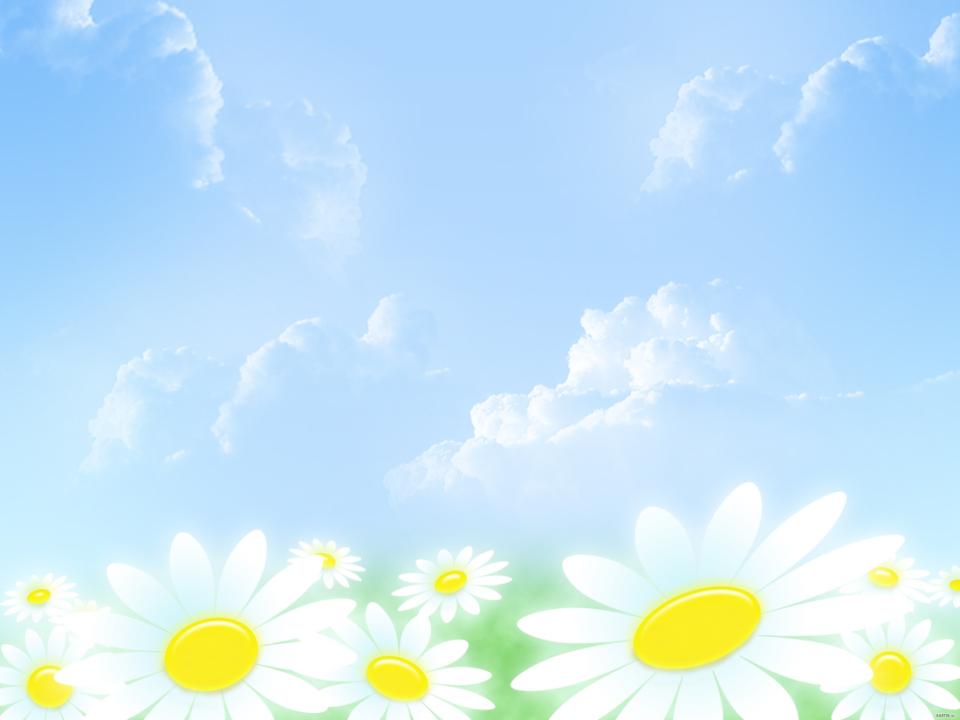 Этап 8. Описание объекта с изменением его характеристики во времени
Цели:
Учить составлять речевые зарисовки об изменении объекта во времени;
Учить детей показывать эмблему этапа и озвучивать правило: «Я выбираю объект и представляю, что было с ним раньше и что будет с ним потом»;
Активизировать словарь детей с использованием речевых оборотов, характеризующих временные отрезки (было – будет; утро – вечер; весна – осень; раньше – позже; до того – после того…)
Алгоритм мыслительных:
Выбери объект, определи его состояние в настоящее время.
Представь прошлое (будущее) объекта с учётом изменения его признаков, действий.
Составь речевую зарисовку о прошлом ( будущем)
       объекта.
Правило этого этапа: «Я выбираю объект и 
      представляю, что было с ним раньше и что будет 
      с ним потом».
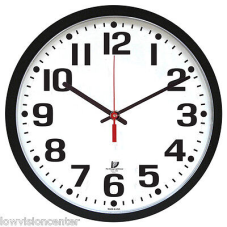 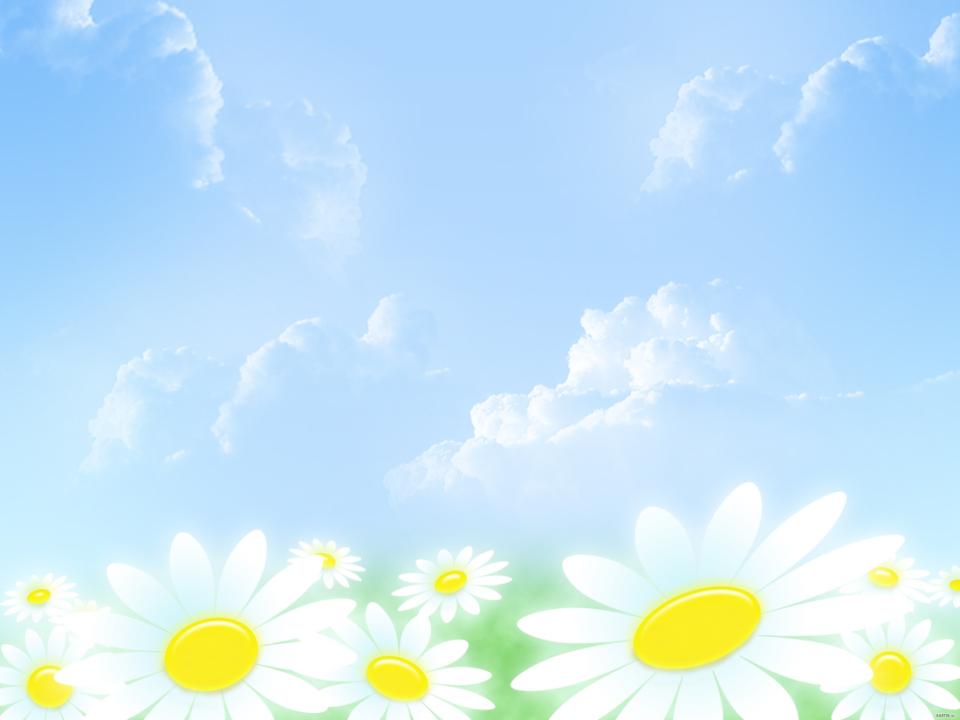 Этап 9. Понятие о смысловых характеристиках картины.
Цели:
Учить детей находить и объяснять смысловое содержание картины;
Учить детей составлять речевые зарисовки по типу рассуждений;
Активизировать в речи слова, обозначающие смысл сюжета картины;
Учить детей узнавать эмблему этапа и озвучивать правило: «У каждой картины есть мудрость, правило жизни или главный смысл».
Алгоритм мыслительных действий:
Возьми несколько лепестков «Ромашки мудрости» и послушай текст пословиц и поговори о них. (Текст читает педагог).
Рассмотри сюжет картины. Как связаны с ней          
       та или иная пословица или поговорка.
Объясни, почему та или иная пословица подходит  
       или не подходит для названия картины.
Правило этого этапа: «У каждой картины есть 
        мудрость, правило жизни или главный смысл».
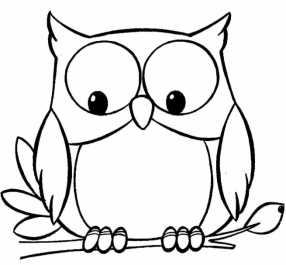